BACTERIAS
Las bacterias son los seres vivos más primitivos y abundantes del planeta Tierra. Son microorganismos procariotas, lo que significa que carecen de una membrana que delimite un núcleo celular. Estas diminutas criaturas existen en una variedad de formas y tamaños, y desempeñan un papel crucial en los ecosistemas.
Las bacterias se agrupan en dos dominios: Bacteria y Archaea. Ambos pertenecen al superreino Prokaryota. Las bacterias tienen una pared celular compuesta de peptidoglicano.Se reproducen rápidamente mediante fisión binaria.
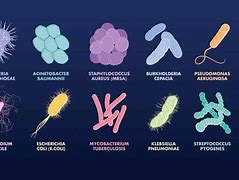 Las bacterias están implicadas en la mayoría de los saltos evolutivos celulares.
Son esenciales en la descomposición de la materia orgánica y el reciclaje de elementos como el carbono y el nitrógeno.
Mantienen relaciones con otras formas de vida, como comensalismo, mutualismo y parasitismo.
Adaptadas a diversas condiciones y hábitats, algunas incluso sobreviven en el espacio exterior, en general las bacterias son fundamentales para el equilibrio ecológico y la vida en nuestro planeta.
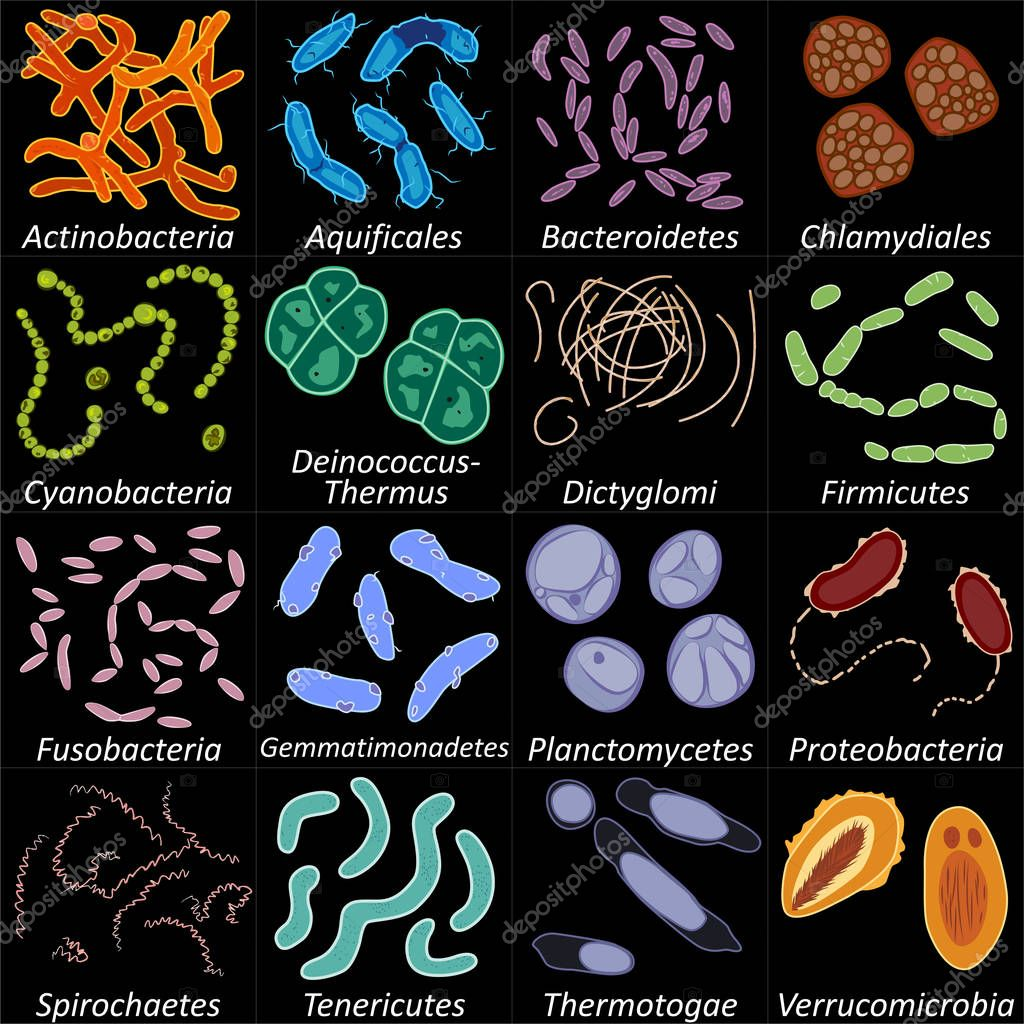